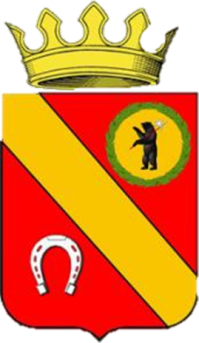 Бюджет для граждан
К решению Собрания Представителей
 БМР на 2020 год и на плановый период
2021 и 2022г.
с. Большое Село, 2020г.
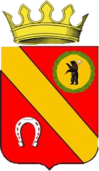 Что такое «Бюджет для граждан»?
Бюджет - форма образования и расходования денежных средств, предназначенных для финансового обеспечения задач и функций государства и местного самоуправления

Бюджет для граждан - документ, содержащий основные положения проекта закона о бюджете и отчета о его исполнении в доступной и понятной форме, разрабатываемый в целях ознакомления граждан с основными целями, задачами и приоритетными направлениями бюджетной политики, обоснованиями бюджетных расходов, планируемыми и достигнутыми результатами использования бюджетных ассигнований
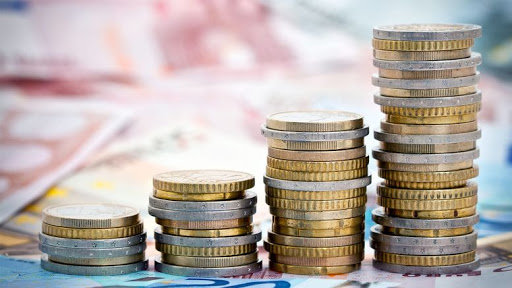 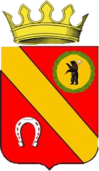 Что такое «Бюджет»
БЮДЖЕТ - это план доходов и расходов. В Большесельском МР бюджет составляется на 3 года
ДОХОДЫ - это поступающие в бюджет средства: налоги, платежи и сборы, средства из вышестоящих бюджетов
РАСХОДЫ - это выплачиваемые из бюджета денежные средства на социальные выплаты населению, оказание муниципальных услуг, капитальное строительство и другие нужды
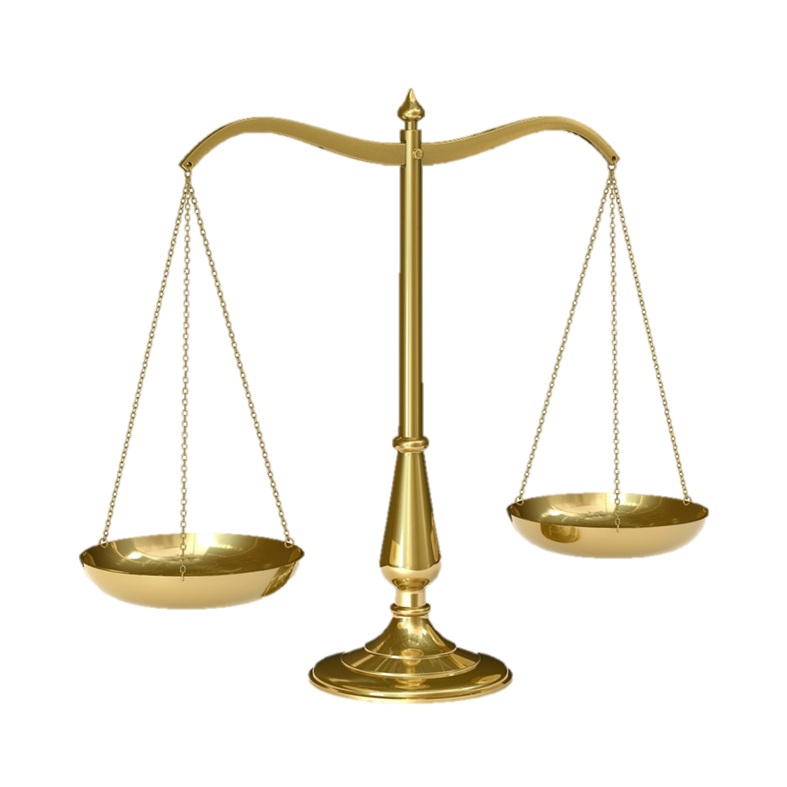 ДЕФИЦИТ - превышение расходов бюджета над его доходами
ПРОФИЦИТ - превышение
доходов бюджета над его
расходами
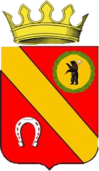 Конституцией Российской Федерации определены права и гарантии граждан нашей страны:


на образование,
- на участие в культурной жизни и доступ к культурным ценностям,
- на благоприятную окружающую среду,
- на охрану здоровья и медицинскую помощь,
- на социальное обеспечение и т.д.
Чтобы обеспечить эти обязательства у государства должны быть средства, которые необходимо собрать и распределить.










Совокупность денежных средств, которые собирает и расходует государство для финансового обеспечения своих задач и функций – это и есть БЮДЖЕТ
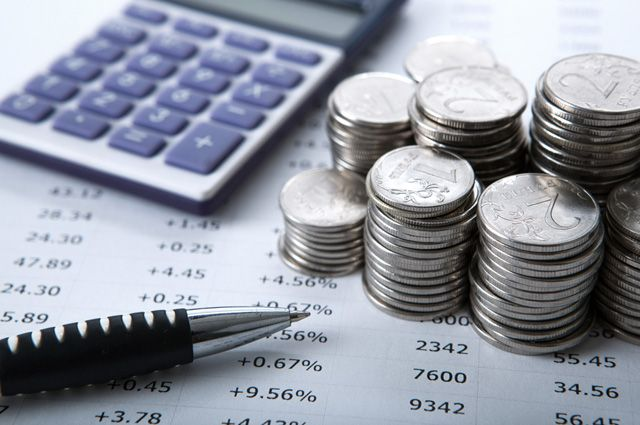 Бюджетная система Ярославской области
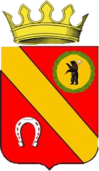 Областной бюджет
17 бюджетов муниципальных районов
8 бюджетов городских поселений
3 бюджета городских округов
72 бюджета сельских поселений
Бюджетная система Большесельского МР
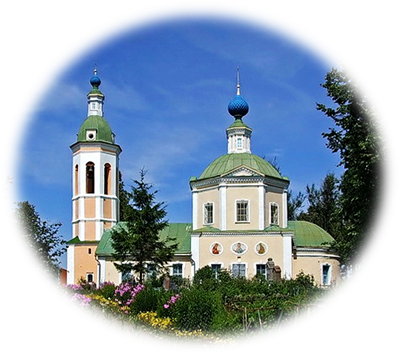 Консолидированный бюджет БМР
3 бюджета сельских поселений
1 бюджет муниципального района
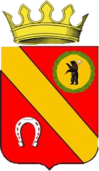 Бюджет Большесельского МР
Расходы бюджета
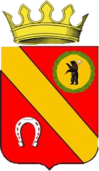 Что такое «расходы бюджета» ?
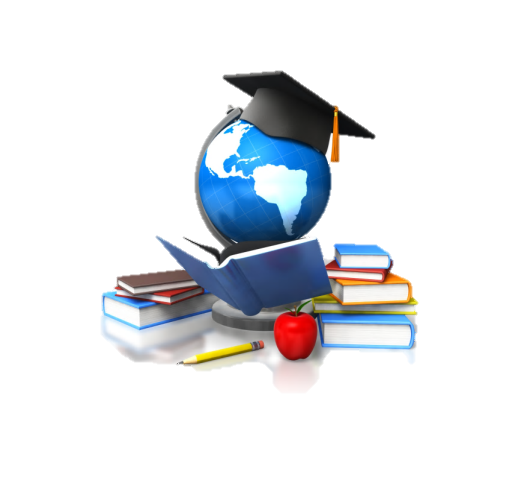 На образование
На дороги и ЖКХ
На образование
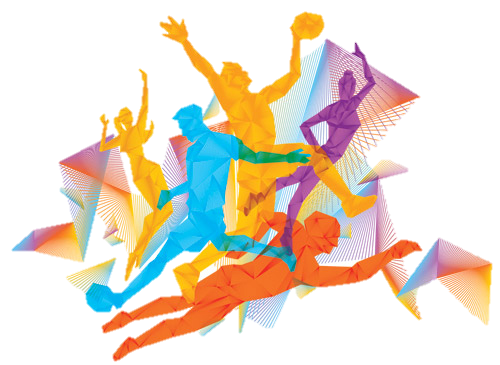 На физкультуру и спорт, молодежную политику
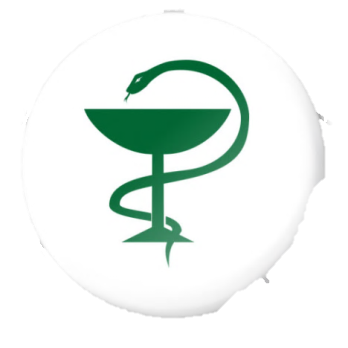 На здравоохранение
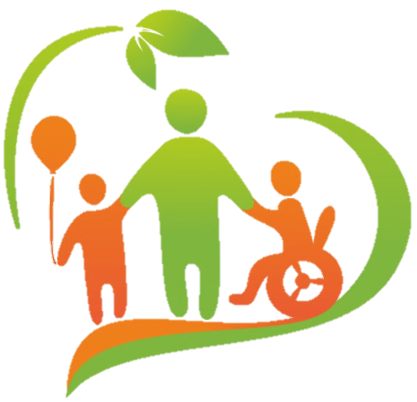 На социальную политику
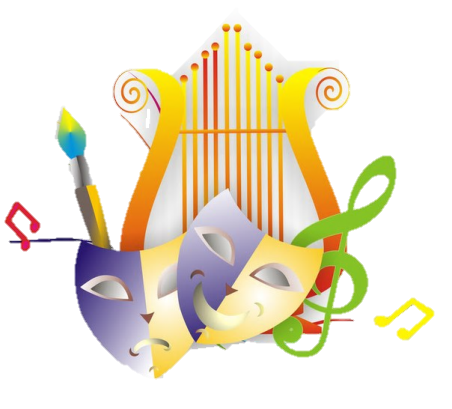 На культуру
Отраслевая структура расходов бюджетов
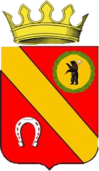 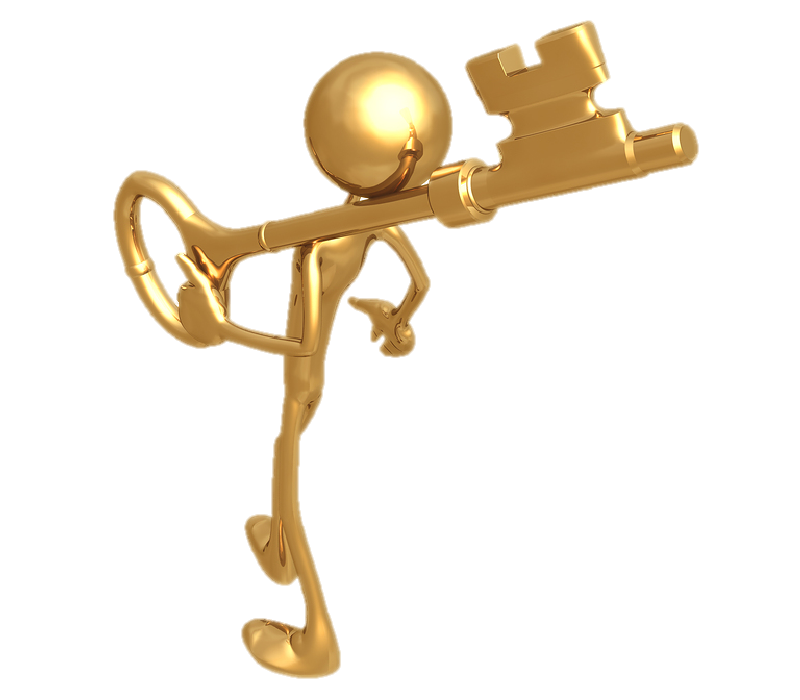 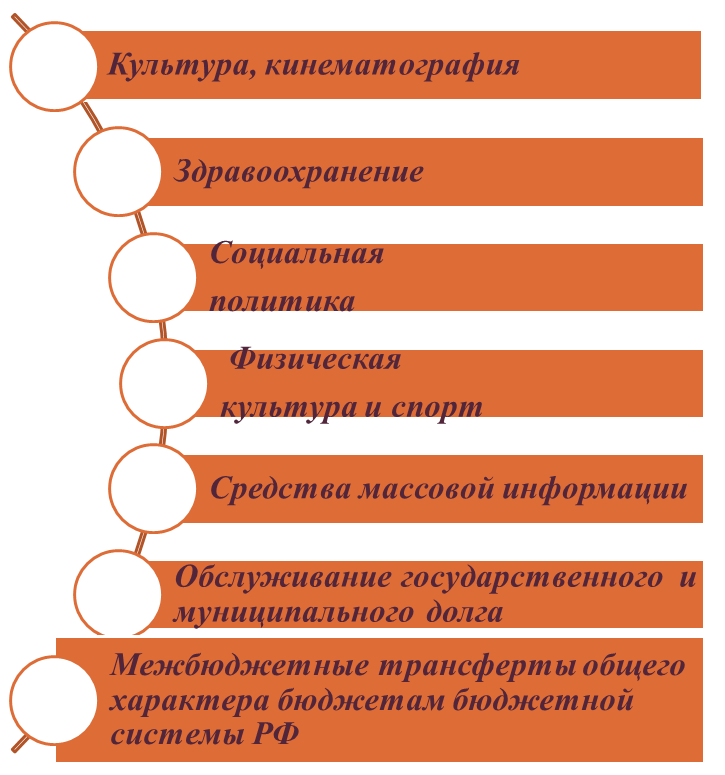 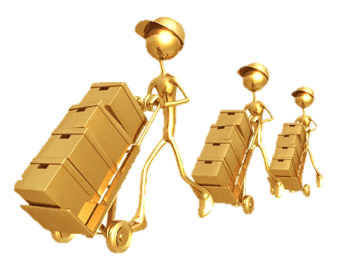 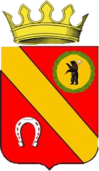 Гражданин и его участие в бюджетном процессе
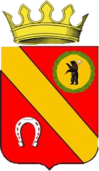 Нормативно – правовая база
Послание Президента Российской Федерации Федеральному Собранию
Бюджетный кодекс РФ
Основные направления бюджетной и налоговой политики Большеселького муниципального района
Бюджетное законодательство Ярославской области
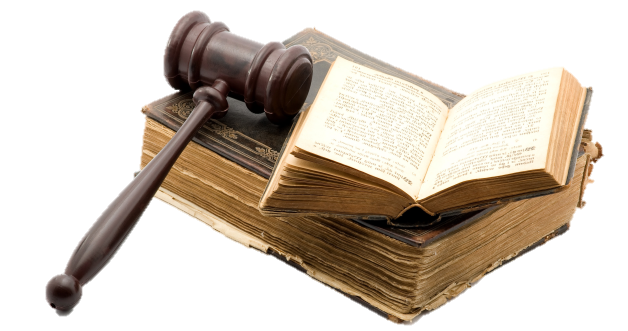 Прогноз социально-экономического развития области  и Большеселького муниципального района
Муниципальные программы Большеселького муниципального района
Бюджетный прогноз Большеселького муниципального района на долгосрочный период
Нормативно – правовые акты органов МСУ
Основа составления проекта бюджета
Основные характеристики бюджета Большесельского района
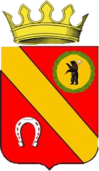 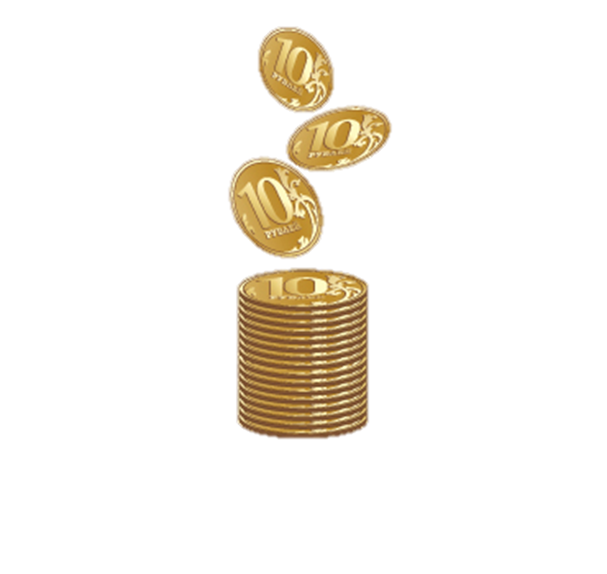 Динамика и структура дохода бюджета Большесельского района
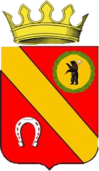 Структура налоговых и неналоговых доходов районного бюджета в 2020 году
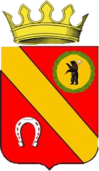 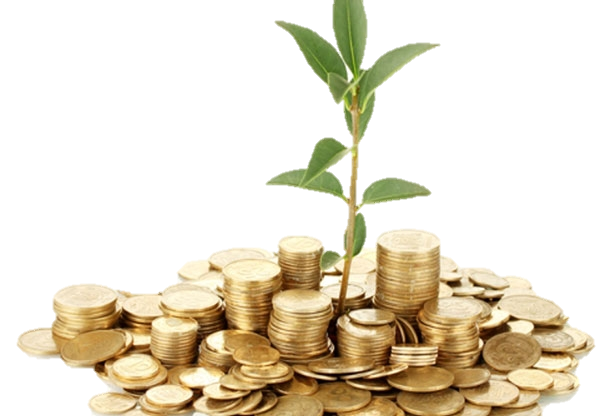 Мероприятия по повышениюналоговых доходов районного бюджета
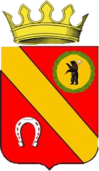 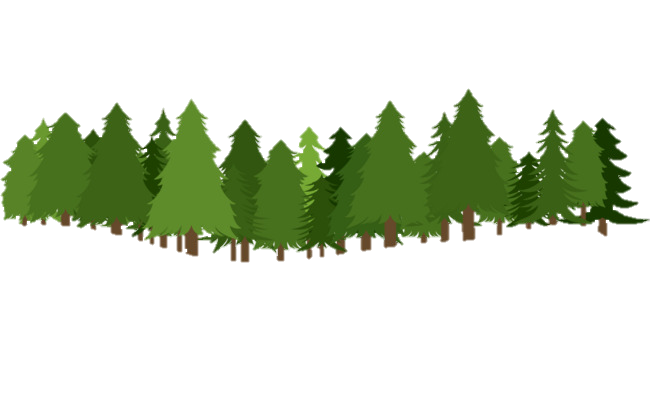 Бюджет Большесельского муниципального района по расходам формируется и исполняется по программам в соответствии с Бюджетным кодексом Российской Федерации
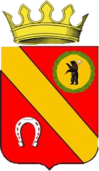 .
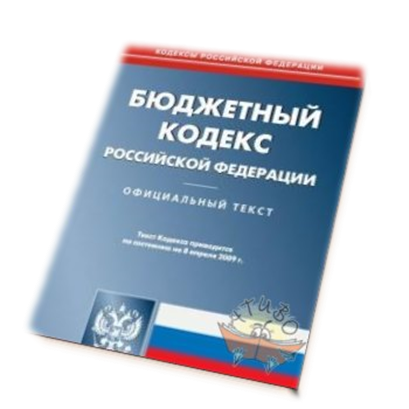 Муниципальная программа - увязанный по ресурсам, исполнителям и срокам осуществления комплекс мероприятий, направленный на достижение целей и наиболее эффективное решение задач социально-экономического развития Большесельского муниципального района.
Все муниципальные программы размещены на официальном сайте Администрации Большесельского муниципального района http://большесельский-район.рф/documents/605.html
Структура расходов районного бюджета на 2020 год в разрезе муниципальных программ
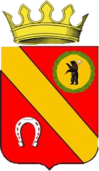 Муниципальная программа «Развитие образования и молодежная  политика в Большесельском муниципальном  районе»
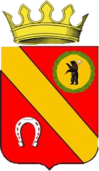 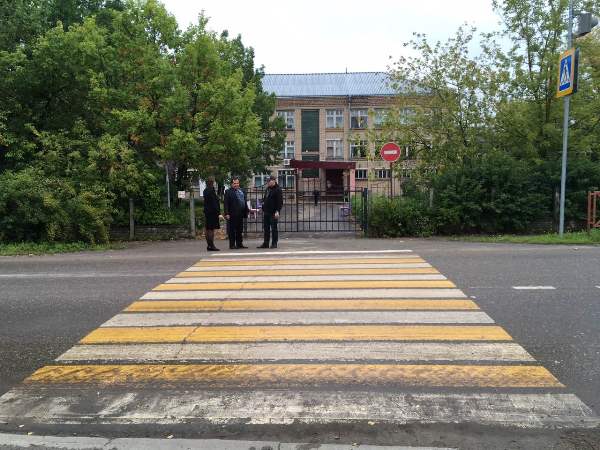 Муниципальная программа «Социальная поддержка населения Большесельского муниципального района»
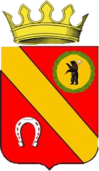 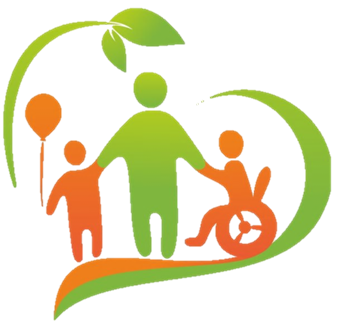 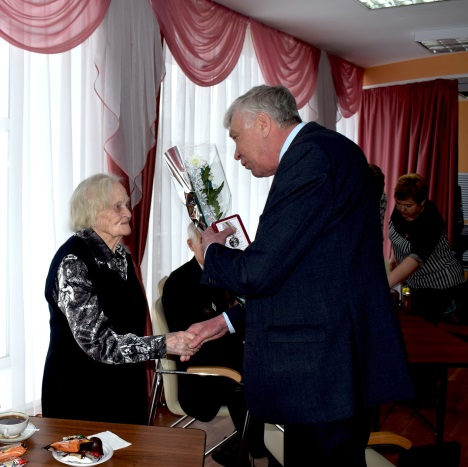 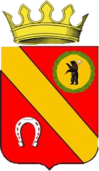 Муниципальная программа «Развитие сельского хозяйства в Большесельском муниципальном районе»
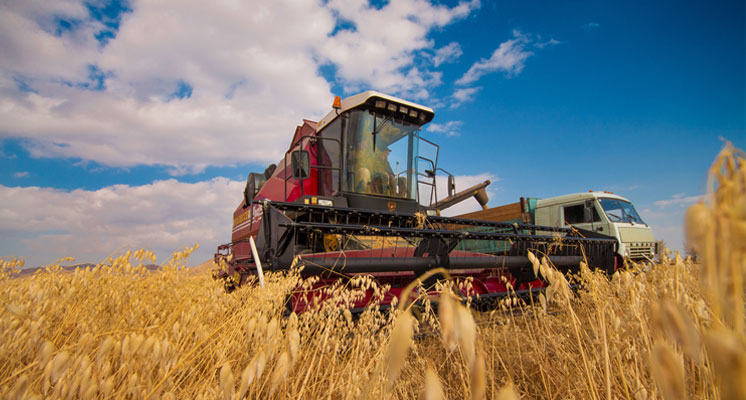 Муниципальная программа «Обеспечение доступным и комфортным жильем населения Большесельского муниципального района на 2019 – 2021»
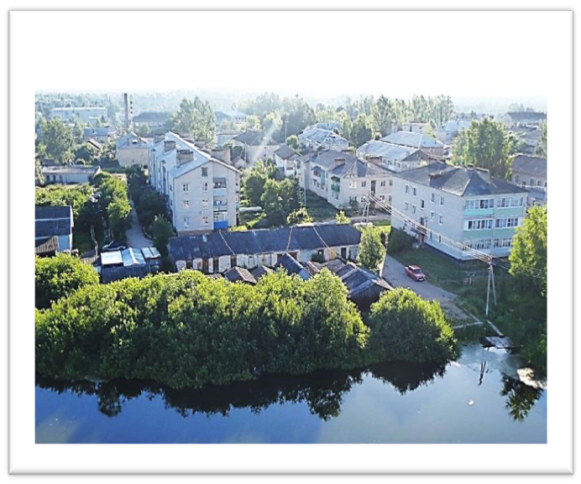 Муниципальная программа «Обеспечение общественного порядка и противодействие преступности на территории Большесельского муниципального района»
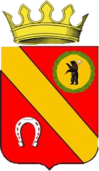 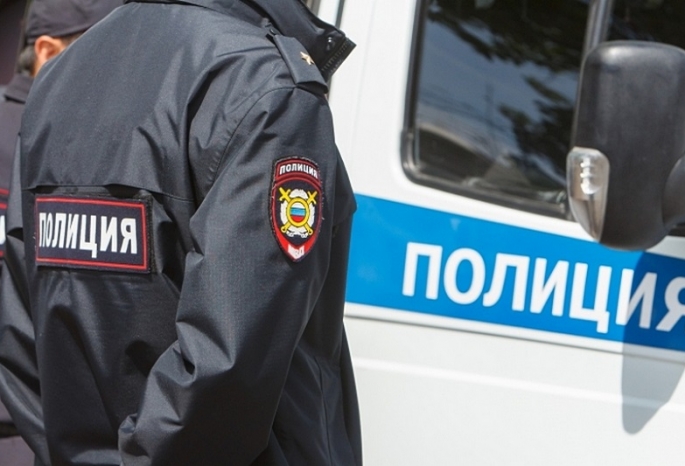 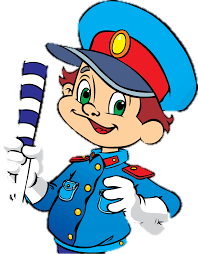 Муниципальная программа «Защита населения и территории Большесельского муниципального района от чрезвычайных  ситуаций, обеспечение пожарной безопасности и безопасности людей на водных объектах»
Муниципальная программа «Развитие  культуры и туризма в Большесельском  муниципальном  районе»
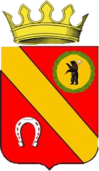 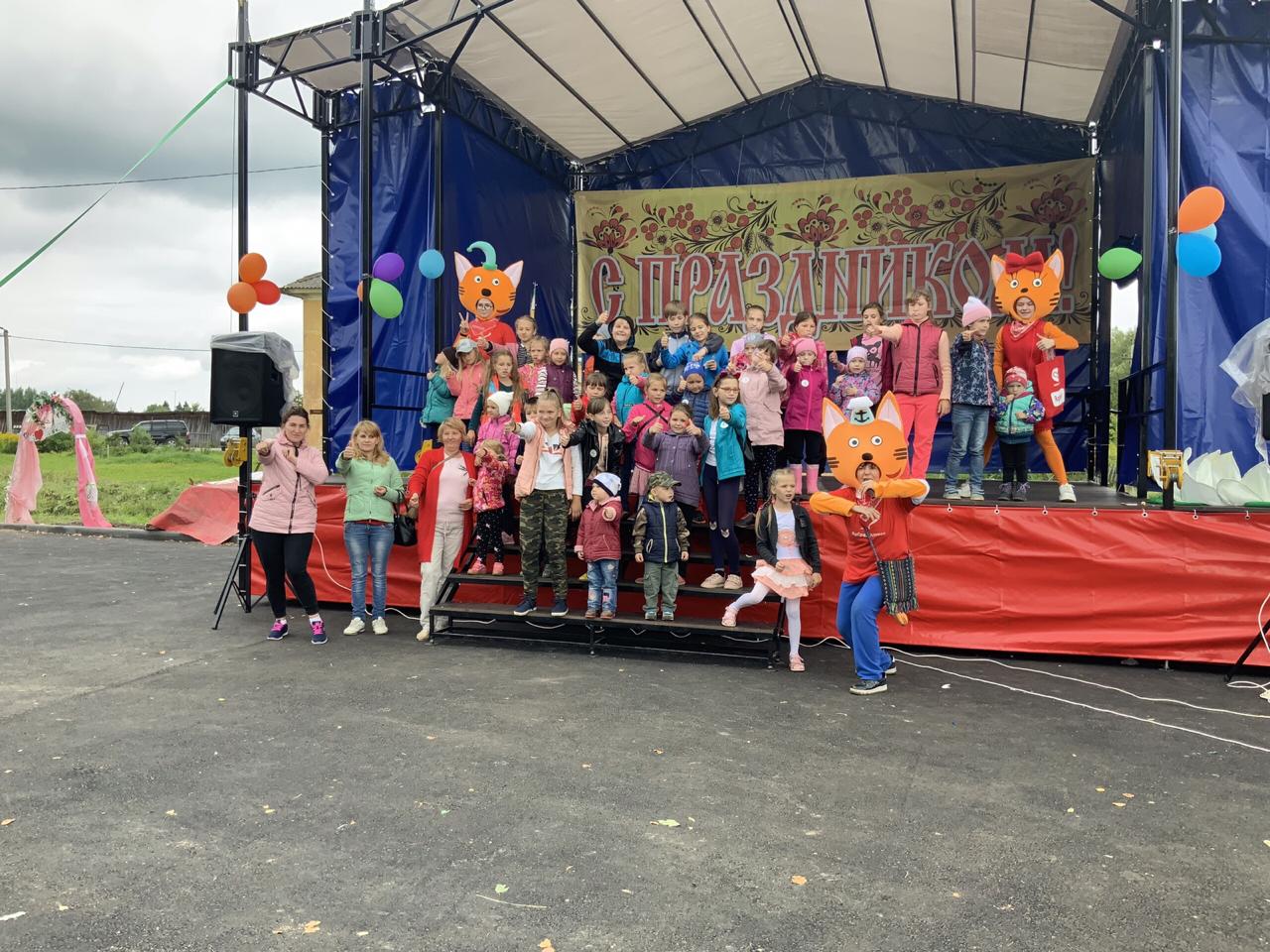 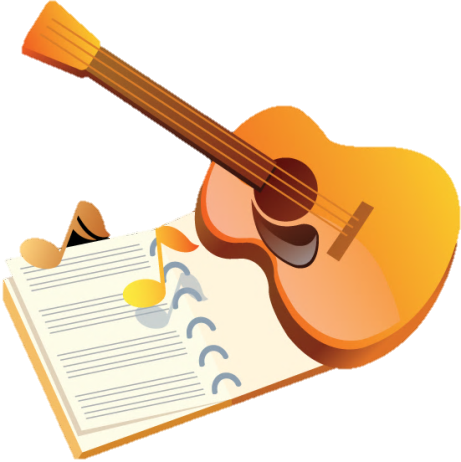 Муниципальная программа «Развитие  физической культуры и спорта в Большесельском муниципальном районе»
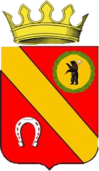 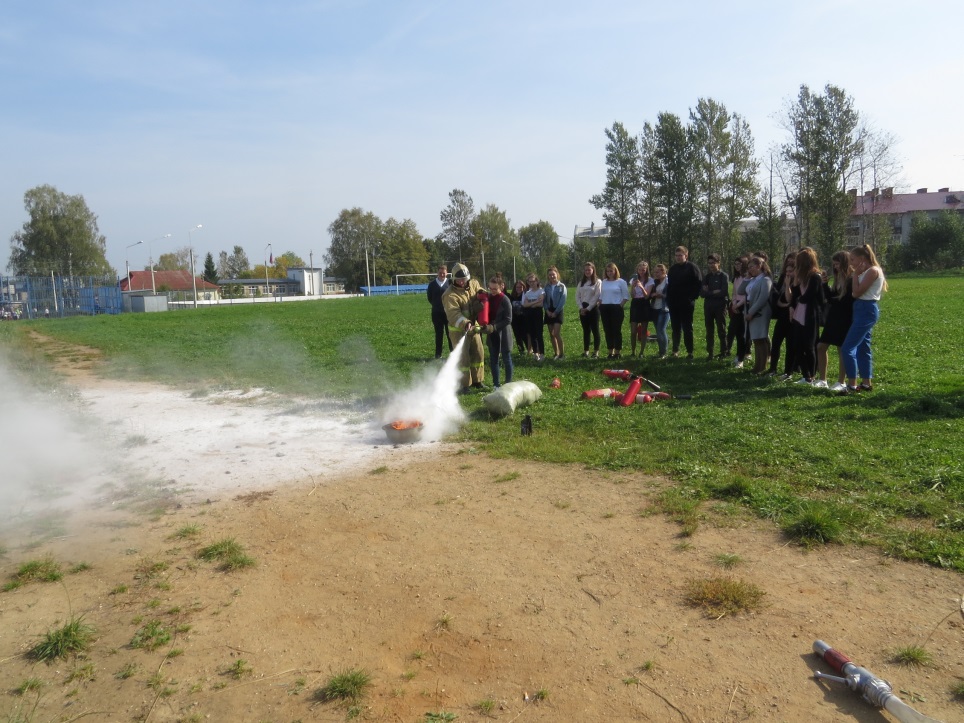 В результате реализации программы планируется увеличить долю жителей, занимающихся физической культурой и спортом, полностью удовлетворить потребности населения в условиях для занятий физической культурой и спортом.
Муниципальная программа «Обеспечение качественными коммунальными  услугами  населения Большесельского  муниципального района»
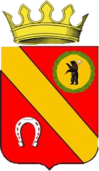 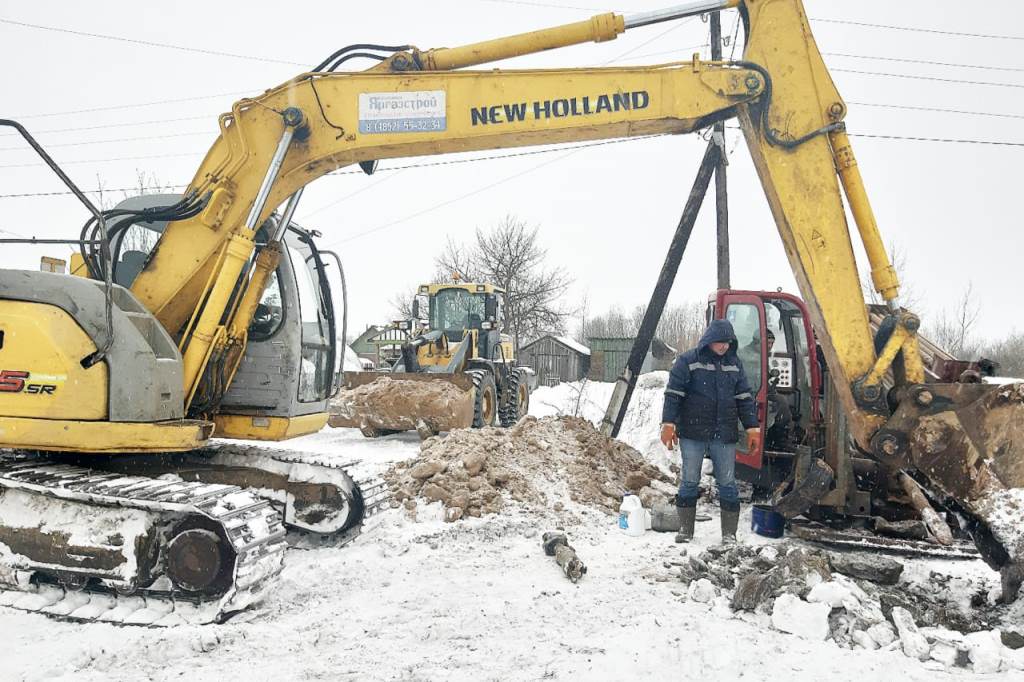 Муниципальная программа «Развитие системы муниципального управления  на территории Большесельского муниципального района»
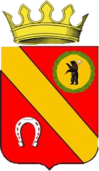 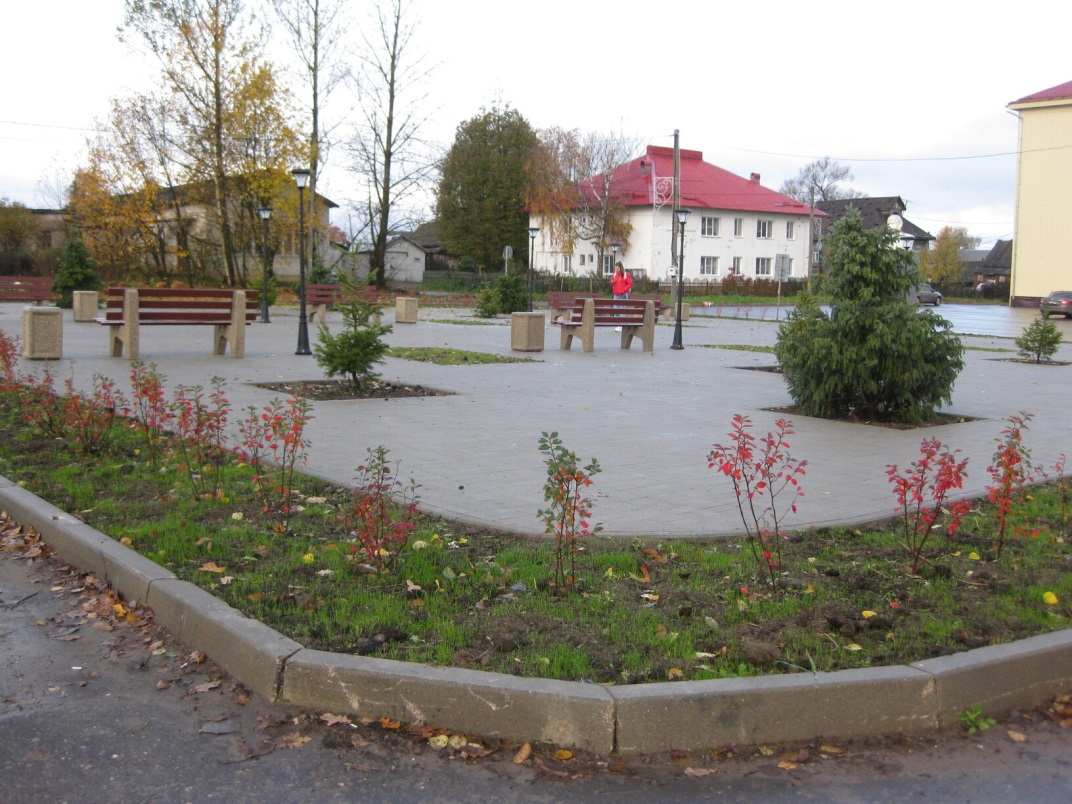 Муниципальная программа «Информационное общество в Большесельском муниципальном районе»
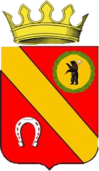 Муниципальная программа «Развитие  дорожного  хозяйства и  транспорта  в Большесельском  муниципальном  районе»
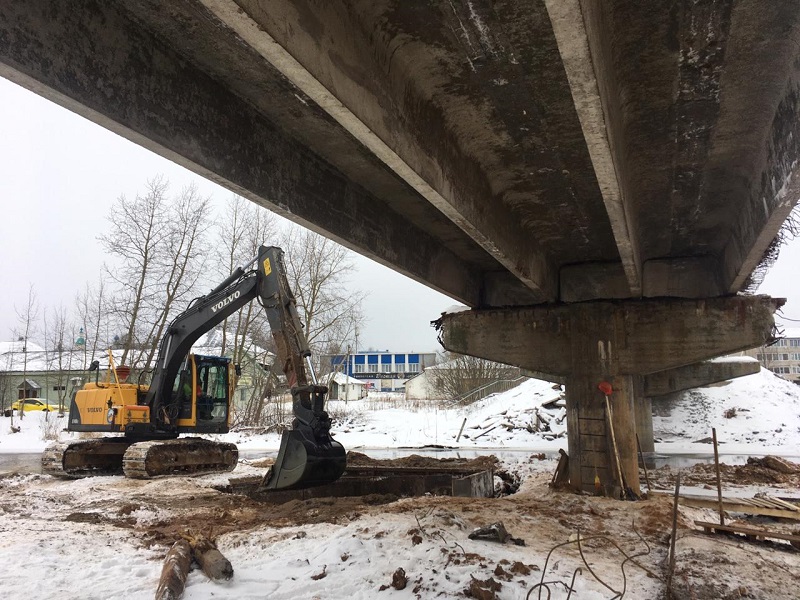 Муниципальная программа «Создание условий для эффективного управления муниципальными финансами в Большесельском муниципальном районе»
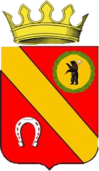 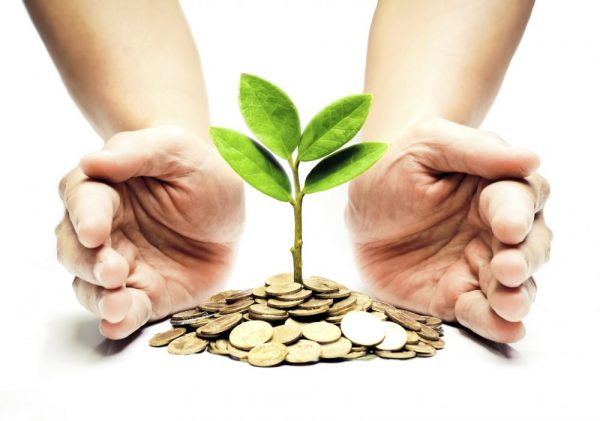 Финансовая помощь муниципальному району из областного и федерального бюджета
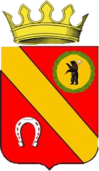 Обратная связь
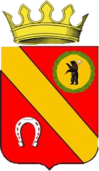 Презентация подготовлена Финансовым управлением администрации Большесельского муниципального района.
Свои вопросы и предложения Вы можете направить в финансовое управление администрации Большесельского МР
тел. (руководитель) - +7(48542)2-93-11; (исполнители) +7(48542)2-93-39

адрес: 152360, Ярославская область, Большесельский район, с. Большое Село, пл. Советская, д. 9

e-mail: finbselo@mail.ru
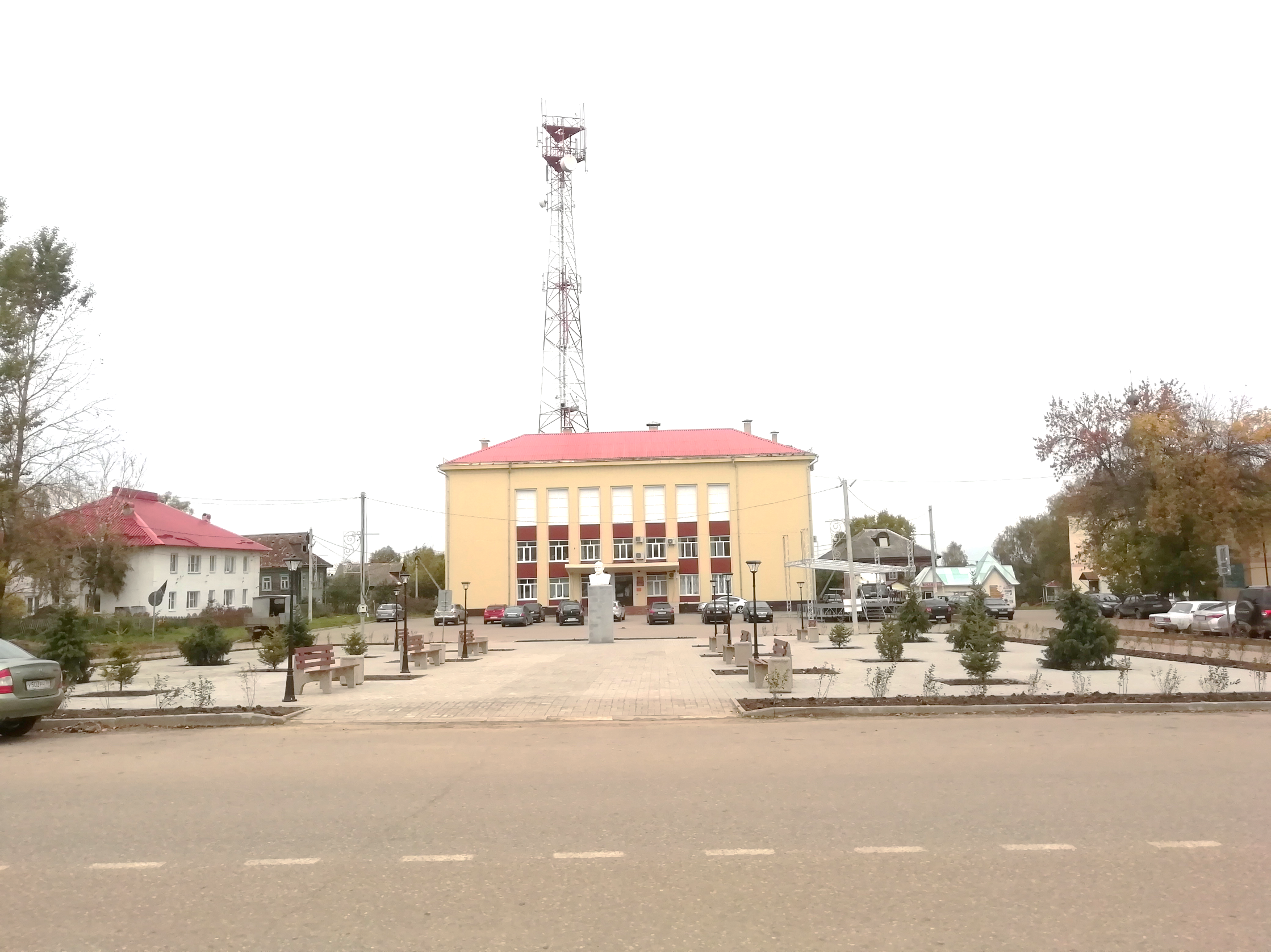